Breizh e-kerzh
 
an Eil Brezel bed

1940-1944
A- Aloubadenn Breizh gant Alamagn: 17 – 21 a viz Even 1940
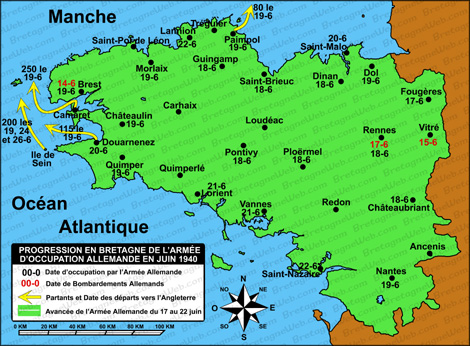 A- Aloubadenn Breizh gant Alamagn: 17 – 21 a viz Even 1940
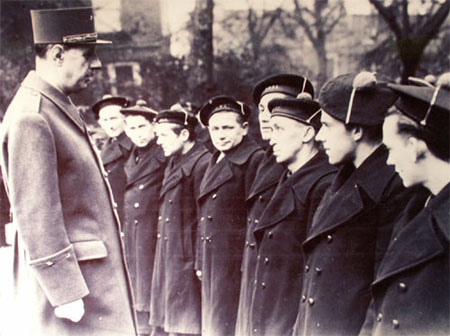 En em gavet e oa 128 martolod eus Enez Sun gant de Gaulle e 1940
A- Aloubadenn Breizh gant Alamagn: 17 – 21 a viz Even 1940
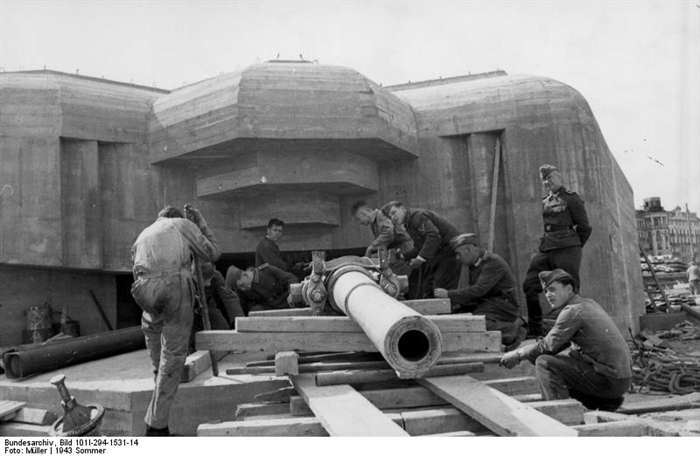 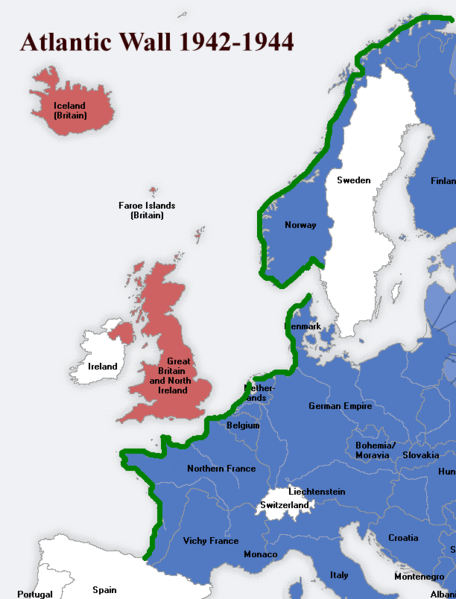 Anvet eo ar voger atlantek (Atlantikwall) al linenn difenn savet gant Alamagn eus Norzh Europa betek Euskadi.
Tro dro 100 000 soudard alaman a oa e Breizh.
B- Rezistañs ha kenlabour e Breizh
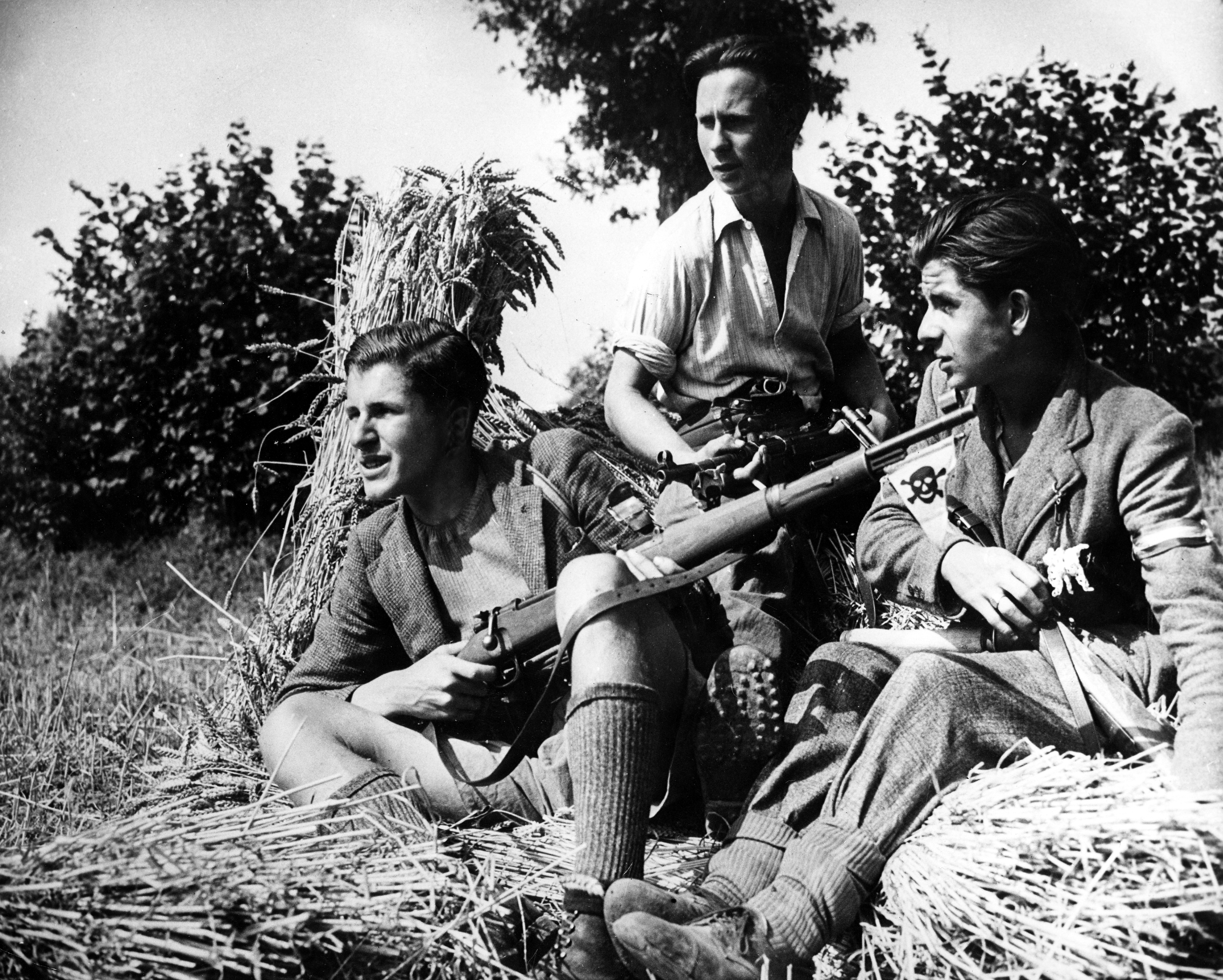 Breizh zo unan rannvroioù Frañs e lec’h ma oa ar muiañ a rezistañted,
Tro-dro da Sant Marc’hell (Morbihan) e oa 3000 den e 1944.
B- Rezistañs ha kenlabour e Breizh
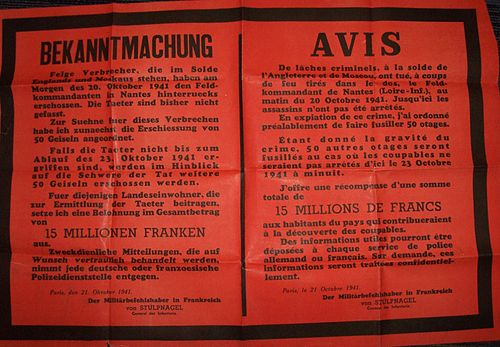 B- Rezistañs ha kenlabour e Breizh
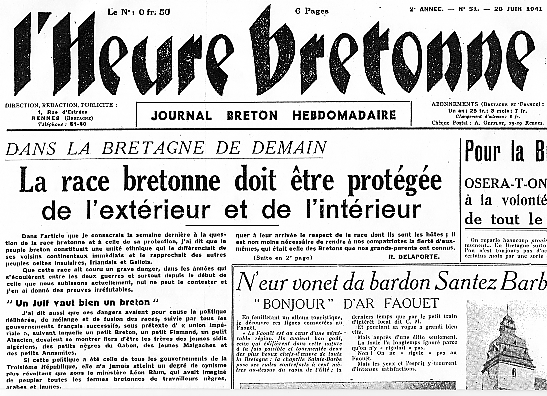 B- Rezistañs ha kenlabour e Breizh
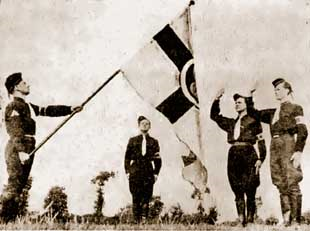 Ar bezenn Perrot
B- Rezistañs ha kenlabour e Breizh
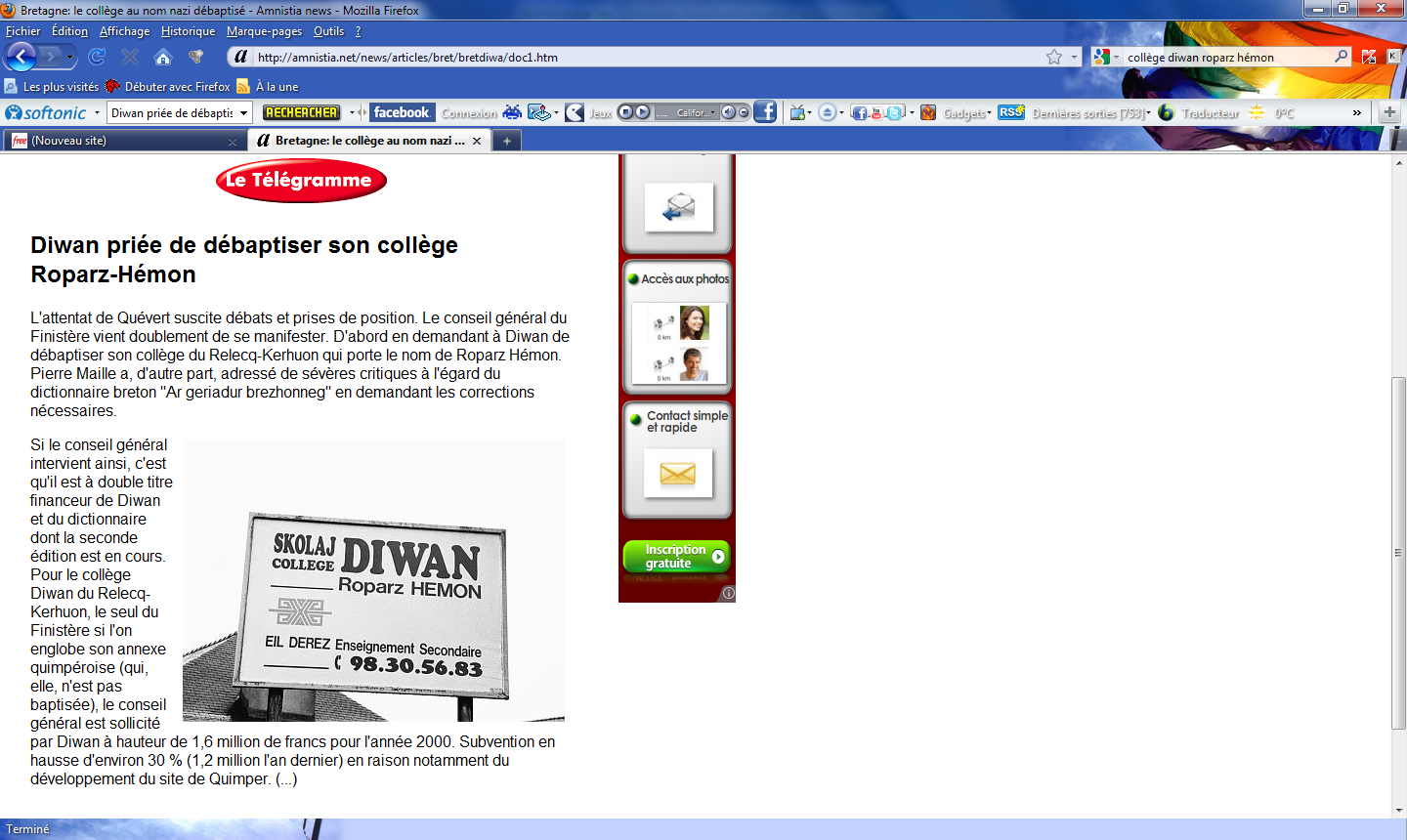 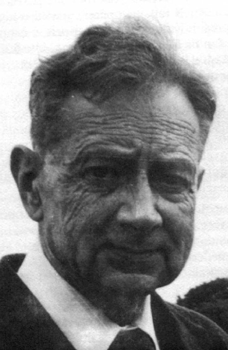 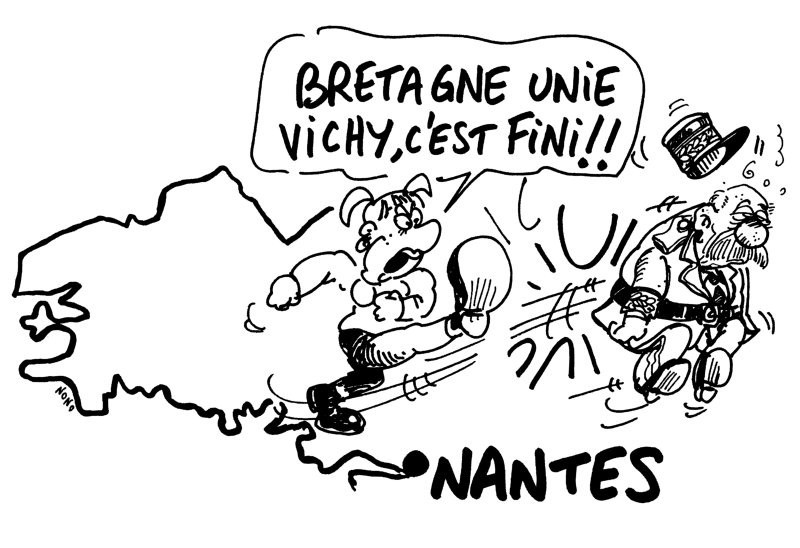 CH- Vichy ha Breizh
E 1941 en doa divizet Pétain rannañ Breizh e div lodenn. Deuet e oa Roazhon da vezañ kêrbenn Rannvro Breizh ha Naoned hini « Broioù al Liger »
D- Breizh bombezennet ha dieubet
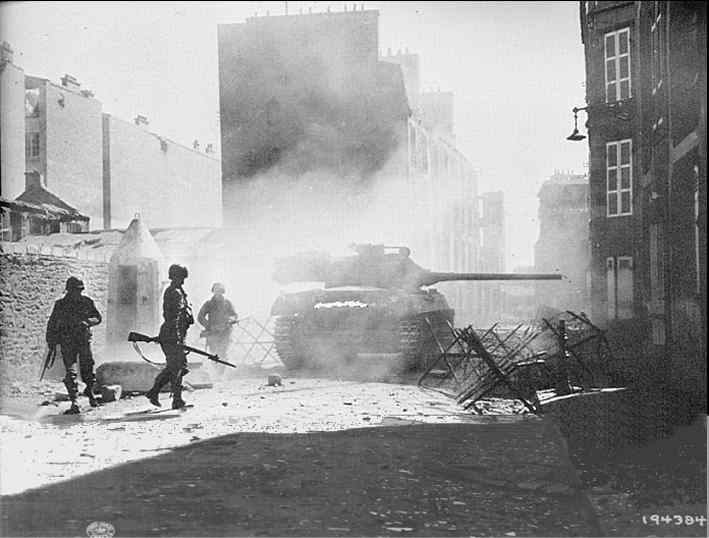 Padet en doa emgann Brest 99 devezh  ( miz Gouere - Gwengolo 1944) 
(aozet gant Patton)
Marvet e oa bet 10 000 soudard alaman, 35 000 bet lakaet da brizonidi brezel.
D- Breizh bombezennet ha dieubet
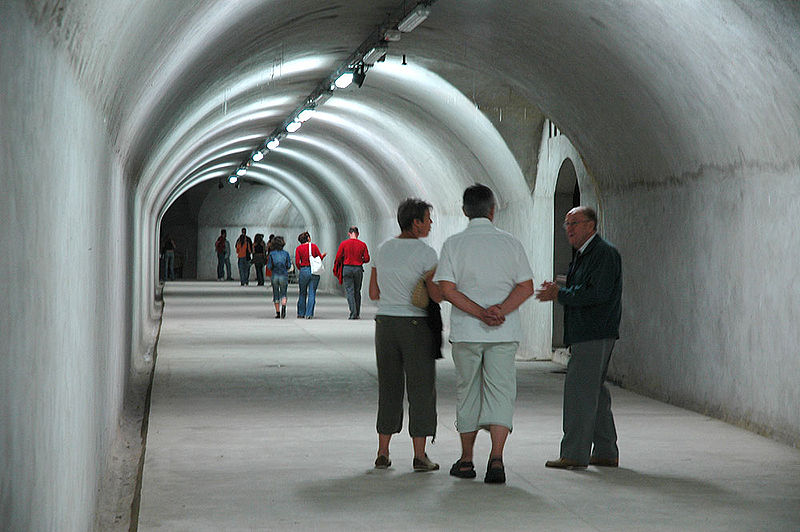 D’ar 9 a viz Gwengolo 1944 en doa tarzhet ar Gwarez Sadit Carnot (Brest) e lec’h ma oa repuet siviled, devet e oa bet 371 sivil er gwall dan.
D- Breizh bombezennet ha dieubet
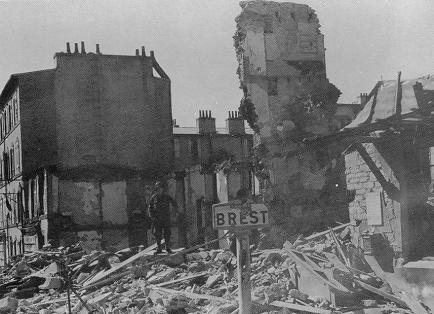 Brest: adalek 1941: 4 000 tonenn a vombezennoù, 10 000 savadur distrujet, 
965 sivil lazhet.  
Tro dro 8 000 sivil lazhet e Breizh.
D- Breizh bombezennet ha dieubet
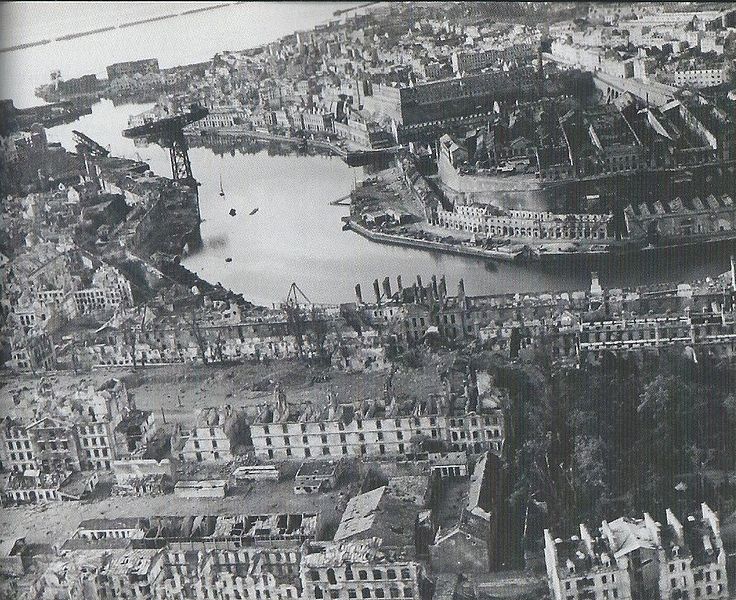 D- Breizh bombezennet ha dieubet
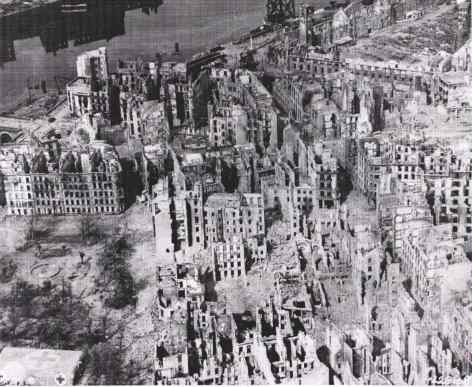 D- Breizh bombezennet ha dieubet
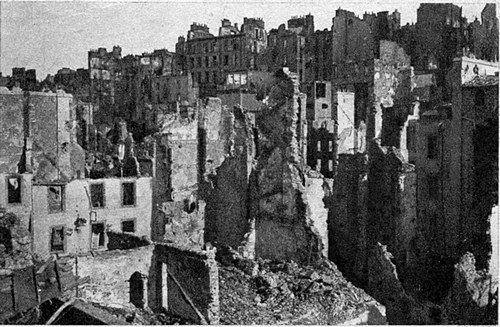 D- Breizh bombezennet ha dieubet
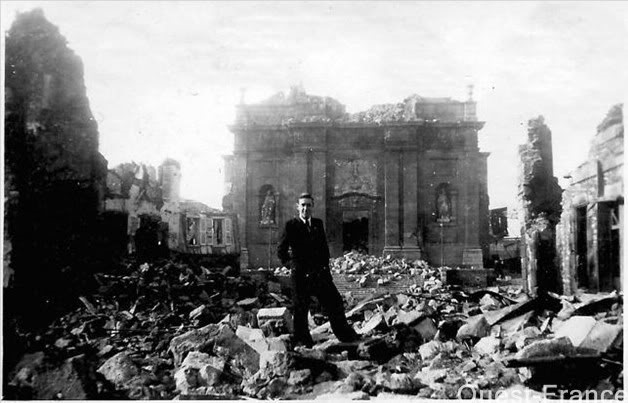 Karter Saint Louis (Brest)
D- Breizh bombezennet ha dieubet
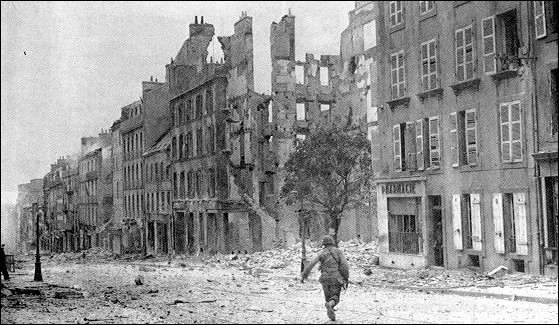 Straed Jean Jaurès (Brest)
D- Breizh bombezennet ha dieubet
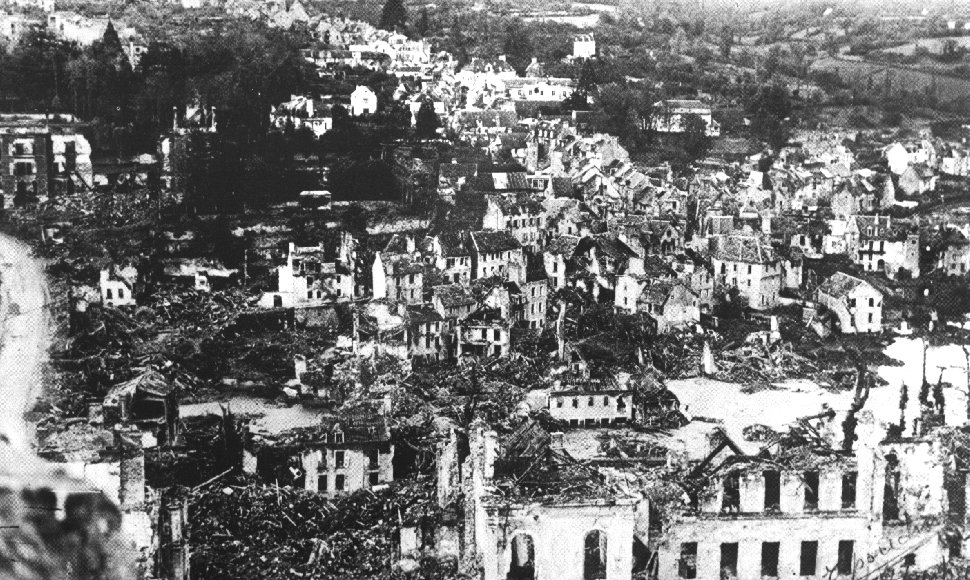 Karter Rekourañs (Brest)
D- Breizh bombezennet ha dieubet
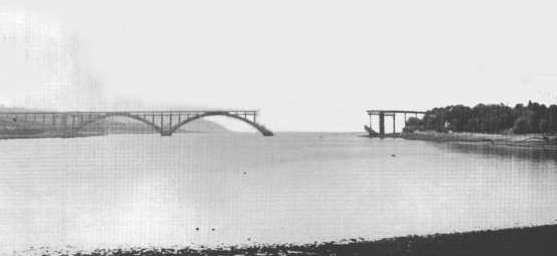 Pont Plougastell e 1944
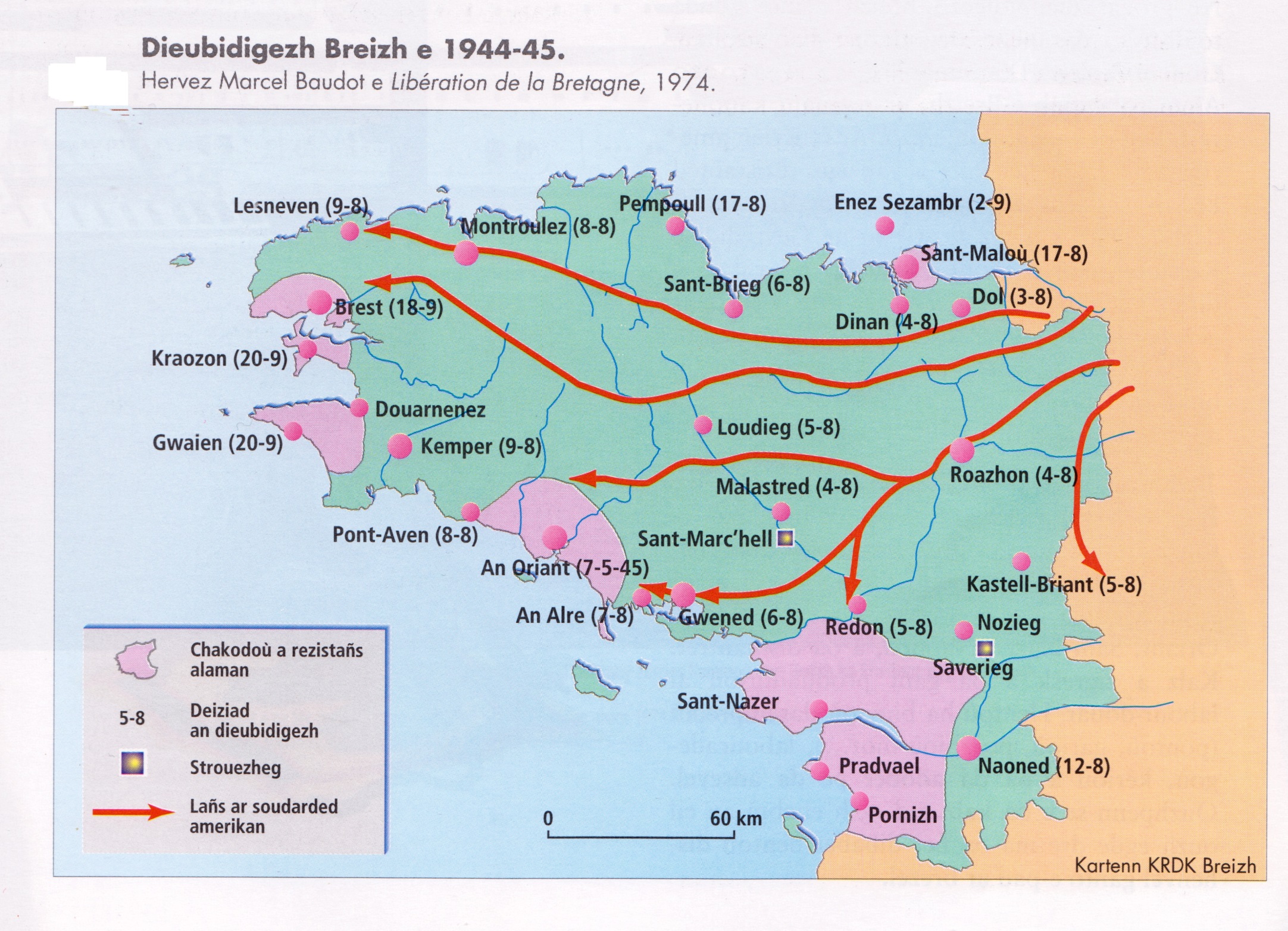 D- Breizh bombezennet ha dieubet
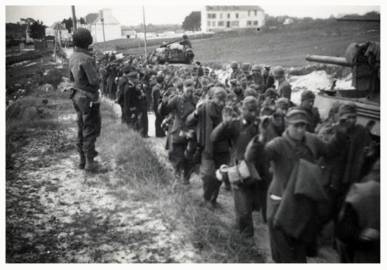 E Lezongar (An Eskivien) e oa bet paket 345 Alaman d’an 20 a viz Gwengolo 1944.
Chomet e oa Alamaned e porzh an Oriant ha Sant Nazer evit difenn al 
listri spluj U-Boote betek an 10 a viz Mae 1945.